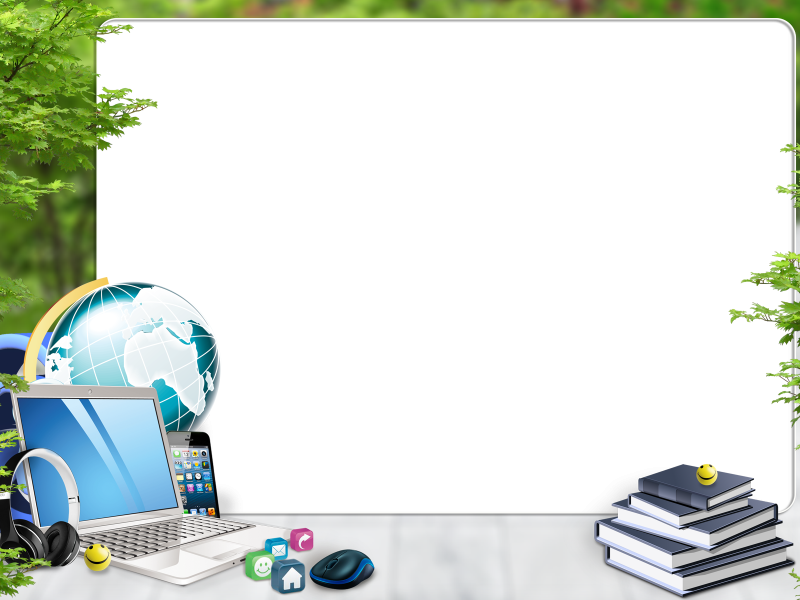 Комунальна установа « Центр професійного розвитку педагогічних працівників Вінницької міської ради»
Модельні програми
                 Оцінювання результатів 
навчання п’ятикласників
                                  Консультант К.Маліцька
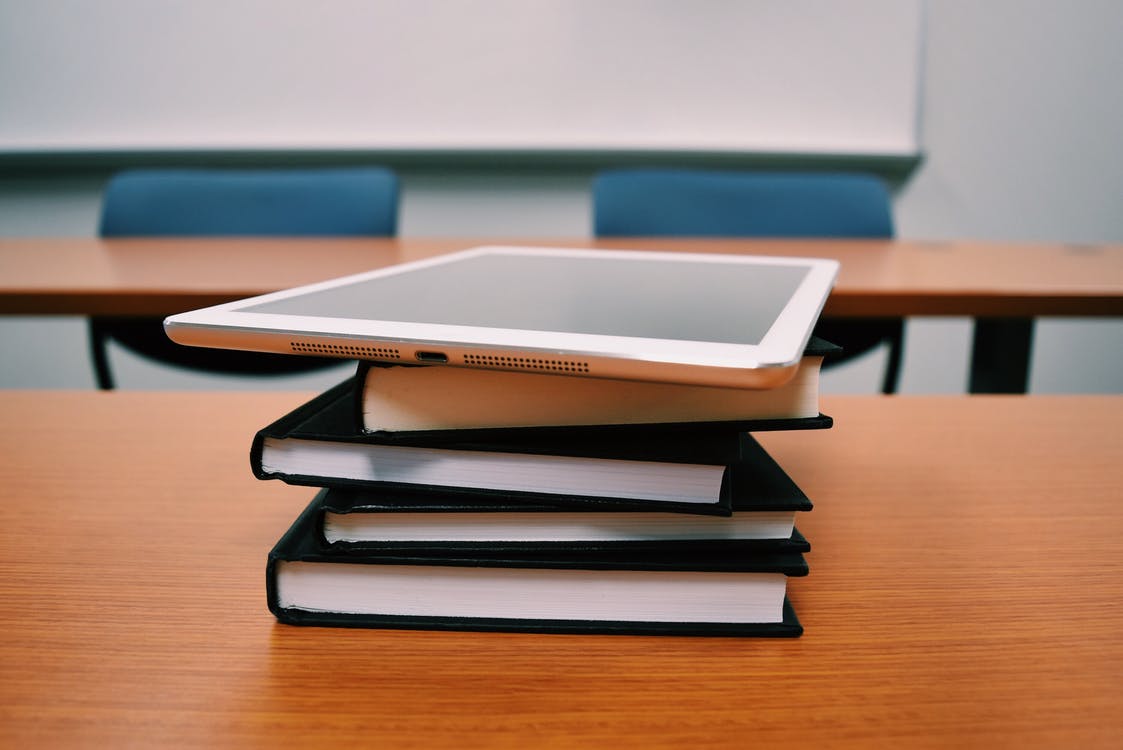 Модельні програми - це
документ, що визначає орієнтовну послідовність досягнення очікуваних результатів навчання учнів, зміст навчального предмету/інтегрованого курсу та види навчальної діяльності учнів, рекомендований для використання в освітньому процесі.
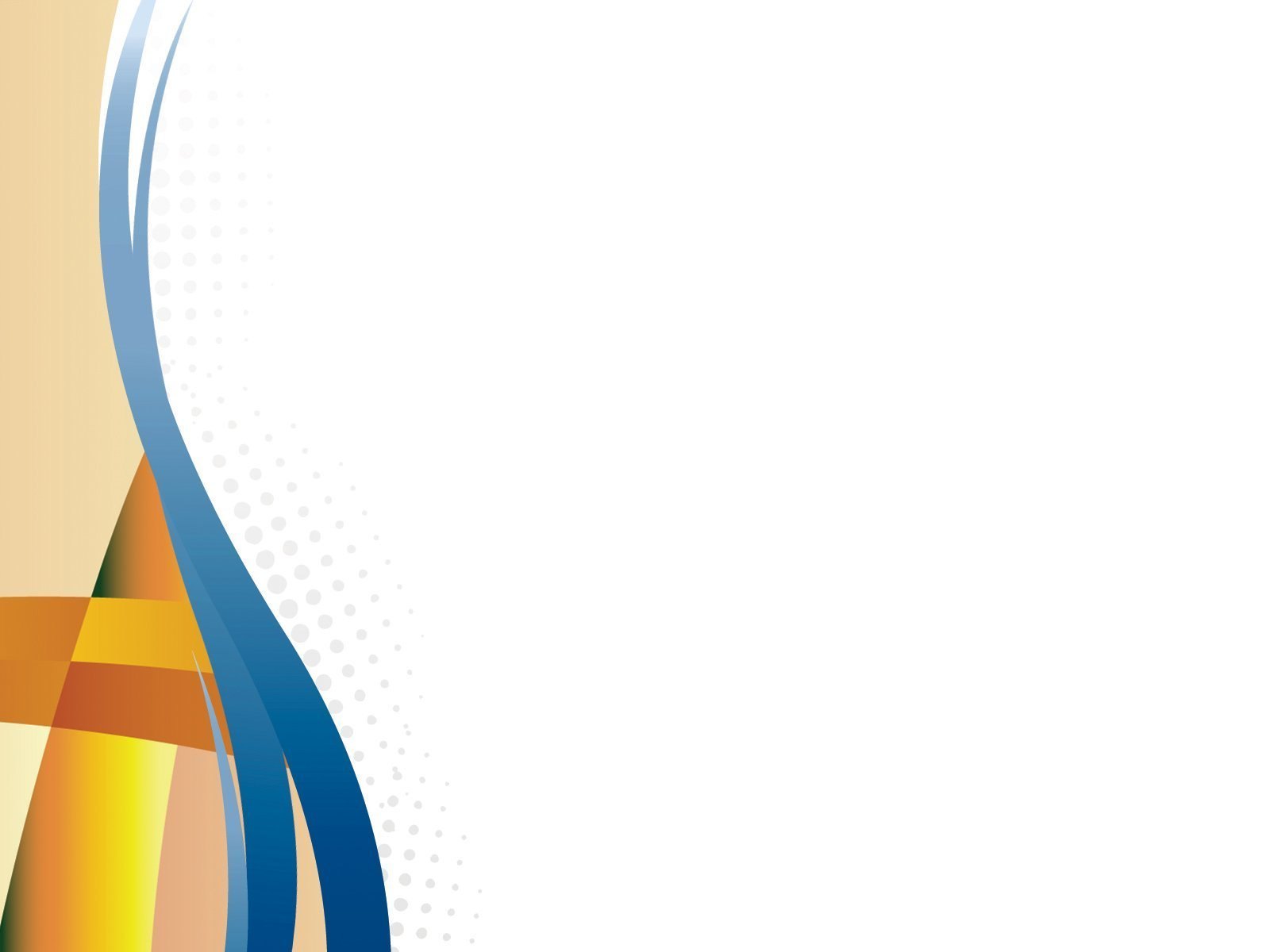 Основні нововведення модельних програм
Наскрізні уміння
діяти, творчо мислити;
ініціативність;
конструктивно керувати емоціями;
оцінювати ризики, розв’язувати проблеми;
співпрацювати
вияв інтересу до навчання;
розуміння прочитаного;
вміння висловлювати власну думку;
критично та системно мислити;
логічно обгрунтовувати позицію;
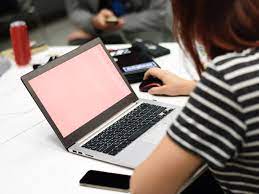 Основні  види оцінювання результатів навчання учнів 5- их класів у закладі
формувальне; 
  поточне ;
  підсумкове:
  тематичне,
  семестрове, 
 річне
Розділ 7 освітньої програми ЗЗСО містить інформацію про систему оцінювання
За вибором закладу оцінювання - за національною системою оцінювання,визначеною законодавством,або за власною шкалою. Власна  шкала оцінювання   має визначити :
правила переведення оцінювання відповідно до  чинного законодавства

За схваленням педагогічної ради
заклад освіти може визначити адаптаційний період впродовж якого не здійснюється бальне поточне та тематичне оцінювання.
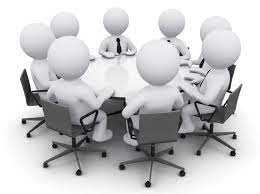 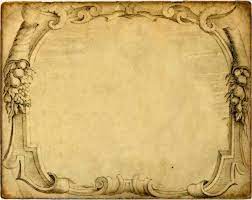 Поточний контроль – основна ланка в системі контролю
Мета поточного контролю
Функції поточного контролю
встановлення рівнів опанування навчального матеріалу;
корегування щодо застосованих вчителем технологій навчання
навчальна
мотиваційно-стимулююча
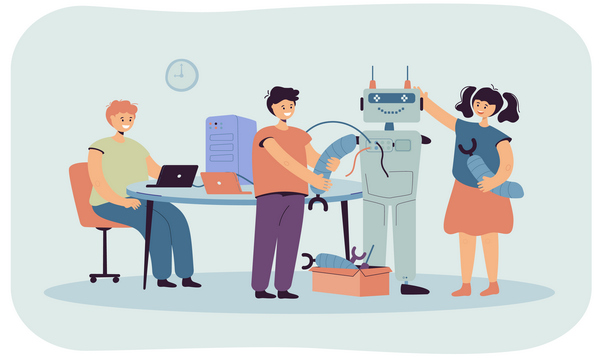 Свідоцтво досягнень.Графа «Характеристика навчальної діяльності»
відповідає очікуванням;

Сформоване відповідно до наскрізних умінь;

Заповнюється класним керівником за результатами спостережень, проведених спільно з вчителями-предметниками;

Спостереження проводяться впродовж року за планом, визначеним закладом освіти
Навички, на які варто звернути увагу п’ятикласників
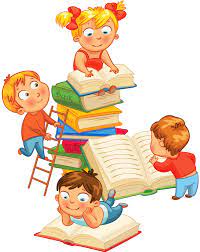 Нормативні документи про оцінювання
Закон України « Про повну загальну середню освіту» (2020 )
Державний стандарт, затверджений постановою Кабміну України 30.09.2020 р.№898)
 Накази МОН України :
 - № 289 від 01.04.2022р.;
-  № 1/9530-22 від 19.08. 2022р.;
Державний стандарт у додатках містить : вимоги до обов’язкових результатів навчання, індекси оцінювання;
 зразок Свідоцтва;
 критерії оцінювання
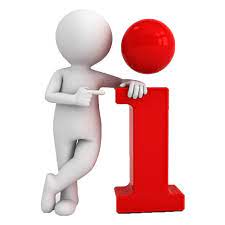